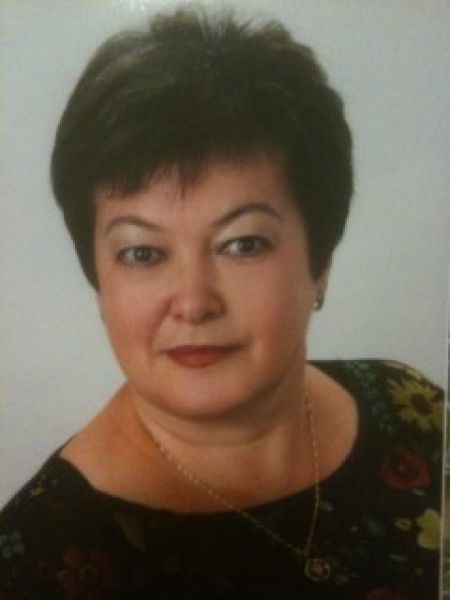 Новицкая Людмила Юрьевна – доцент Департамента правового  регулирования экономической деятельности
     Ученая степень: кандидат педагогических наук.
     Ученое звание: доцент.
     Общий стаж работы более 40 лет.
Департамент правового регулирования экономической деятельности
Повышение квалификации:
Учебники:
«Оказание первой помощи в образовательной организации» - 2019 г.    
     «Разработка электронных курсов в СДО Moodle» - 2021 г.
     «Инновации в технологиях разработки и применения презентаций в образовательной деятельности» - 2021 г.
     «Педагог высшей школы» - 2022 г.
     «Прикладные навыки работы на информационном ресурсе org.fa.ru для преподавателя Финансового университета» - 2022 г.
     «Преподавание как стиль жизни» - 2022 г.
     «Опыт разработки и применения дистанционных образовательных технологий в высшем образовании (Astra Linux, LibreOffice)» - 2022 г.
      «Дидактика и персонализированная образовательная среда в современной экосистеме вуза» – 2023 г.
«Арбитражный процесс» 2009 г., 
     «Правовые основы иностранных инвестиций  в энергетическом   комплексе евразийских стран: история и современность» 2011 г.
     «Договорное право» 2016 г.,
     «Наследственное право» 2016 г., 
     «Гражданское процессуальное право» 2016 г.,
     «Введение в российское право» 2019 г., 
     «Жилищное право» 2019 г.,
     «Предпринимательское право» 2019 г., 
     «Трудовое право» 2020 г.
     «Гражданское право. Общая и особенная части» 2020 г.      «Гражданское право. Общая часть» 2021 г.
      «Гражданский процесс» 2022 г.